Counting and Venn Diagrams
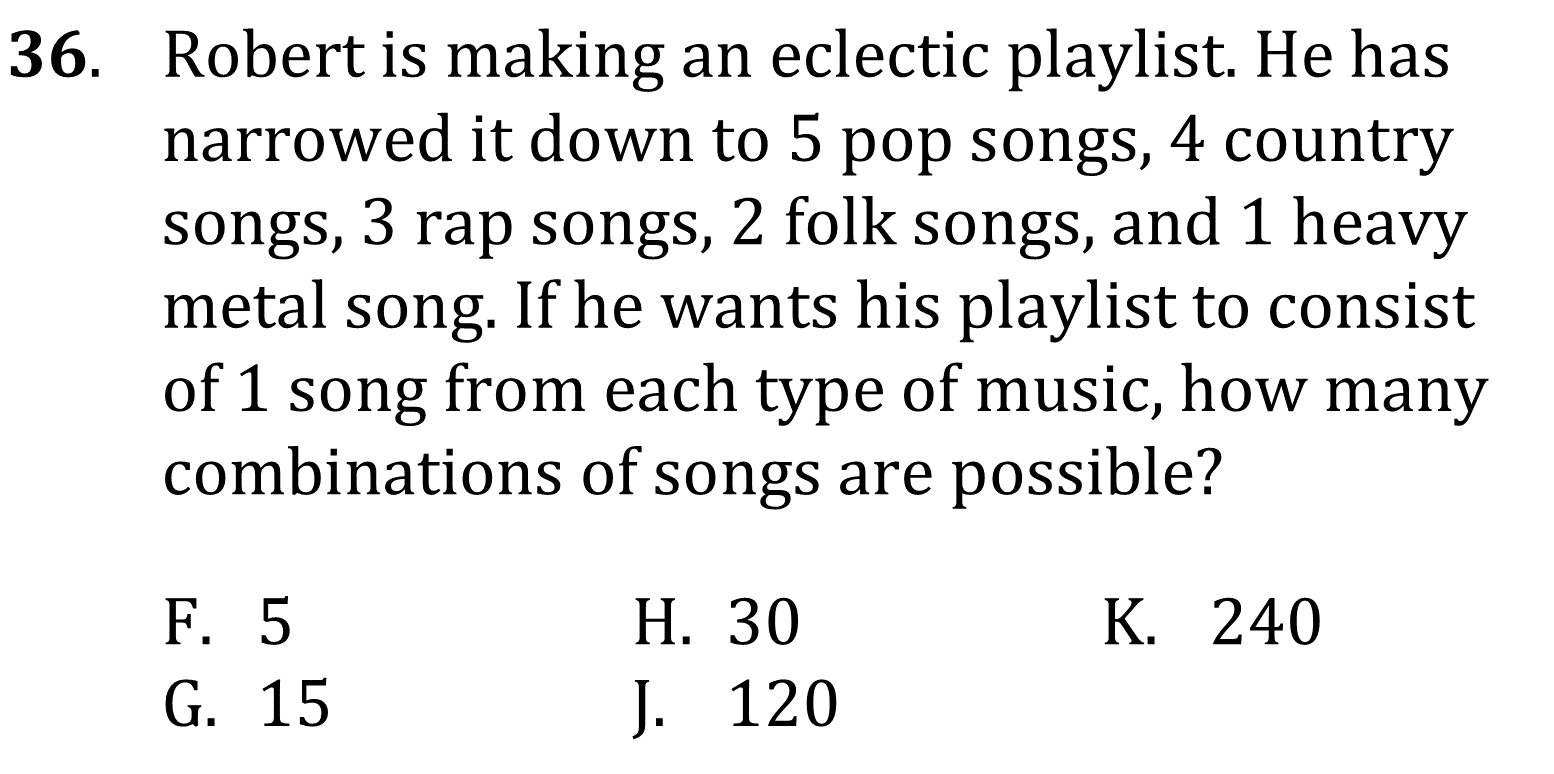 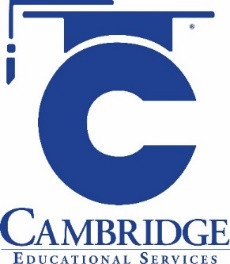 Show familiarity with simple counting techniques and use Venn diagrams. 
Level: Intermediate Skill Group: Statistics and Probability
Counting and Venn Diagrams
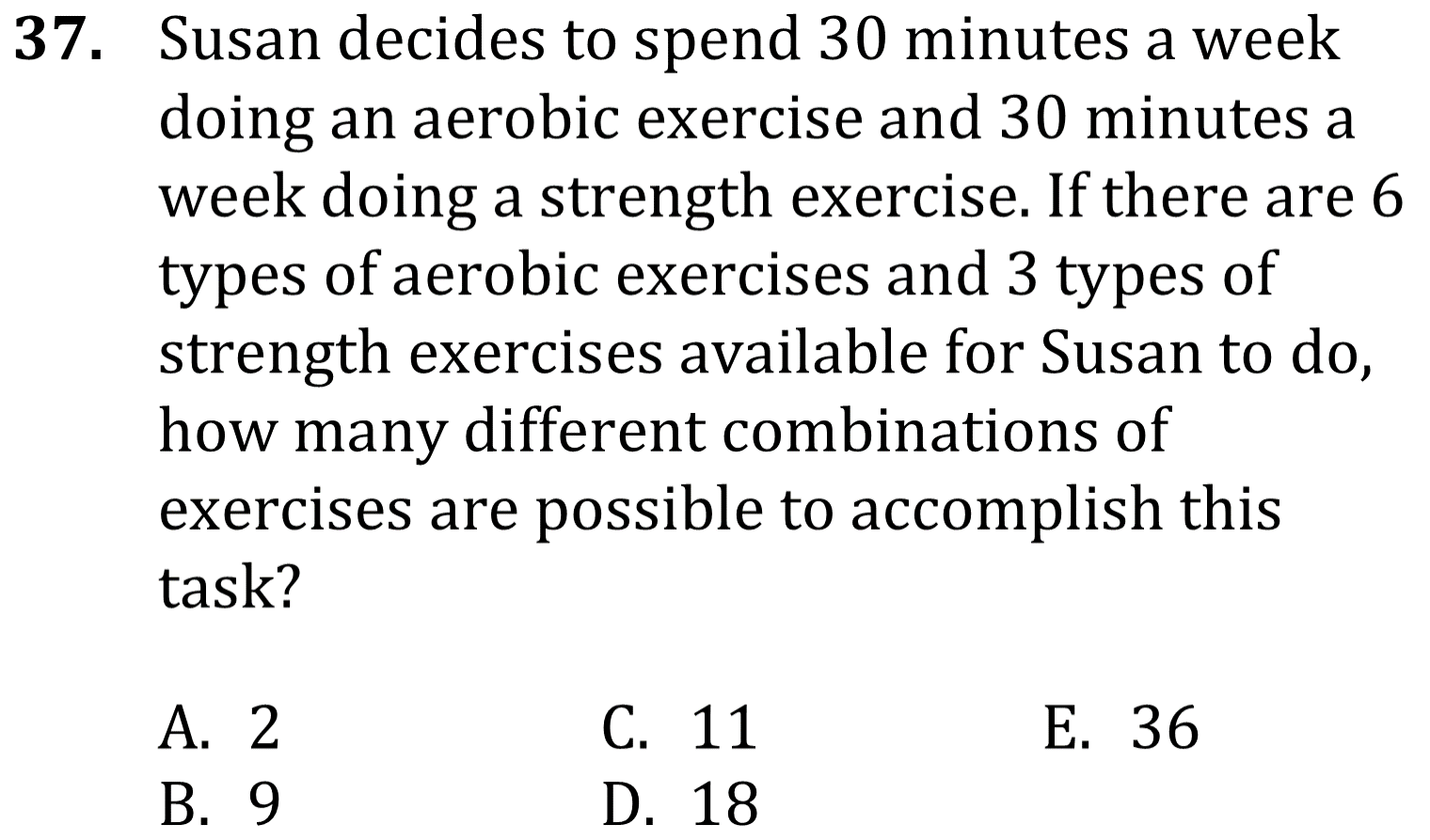 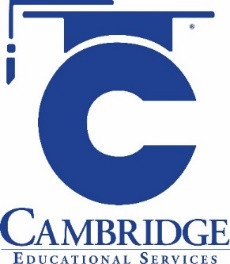 Show familiarity with simple counting techniques and use Venn diagrams. 
Level: Intermediate Skill Group: Statistics and Probability
Counting and Venn Diagrams
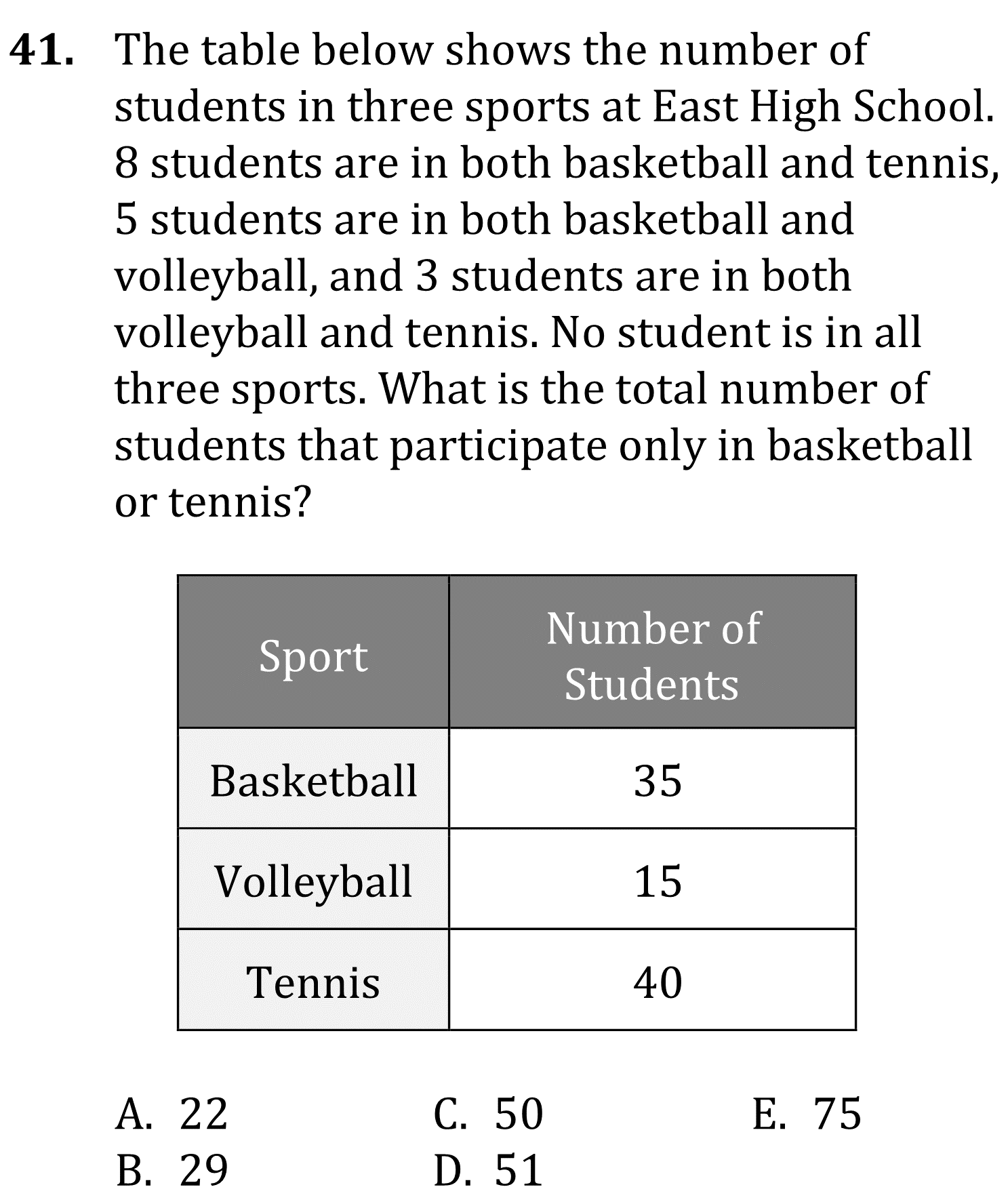 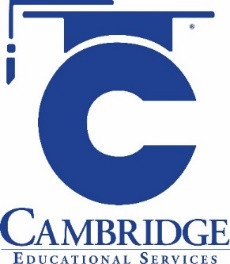 Show familiarity with simple counting techniques and use Venn diagrams. 
Level: Intermediate Skill Group: Statistics and Probability
Counting and Venn Diagrams
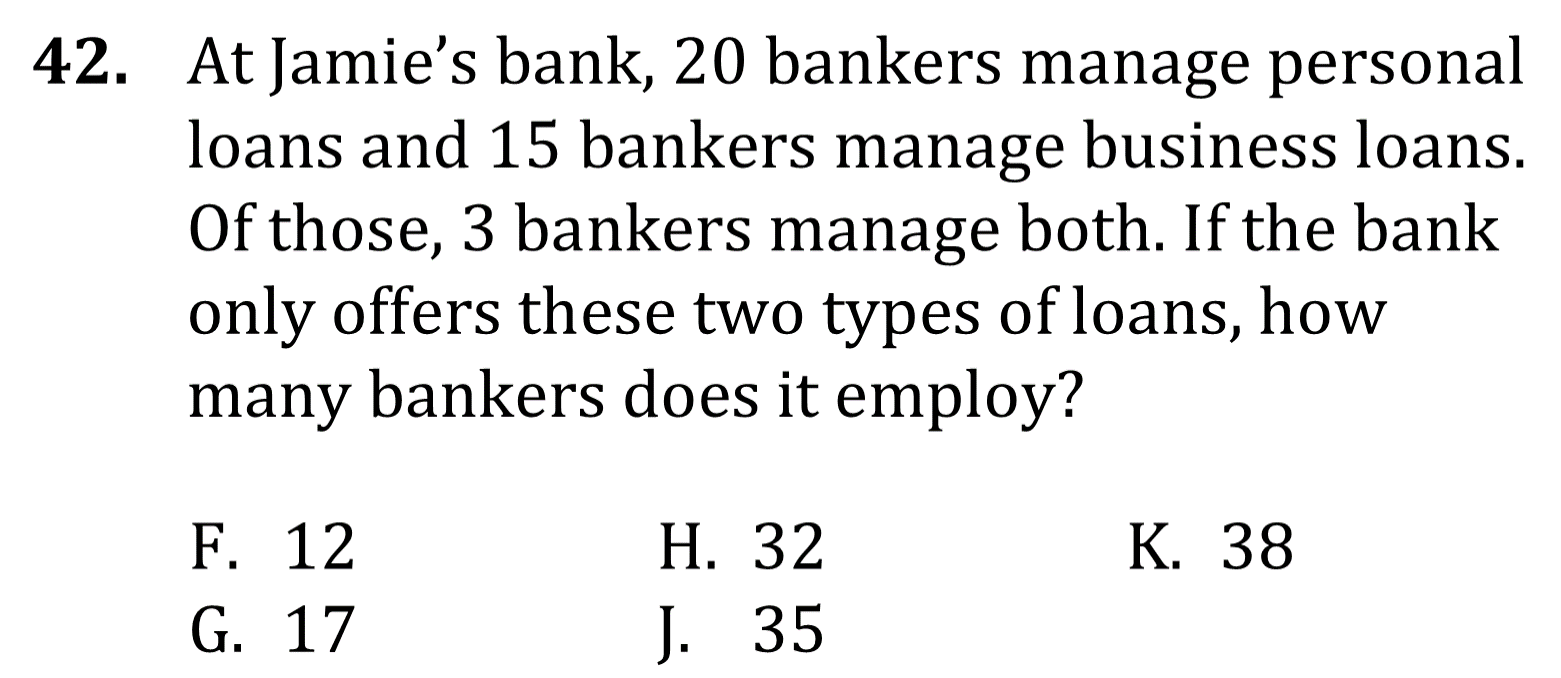 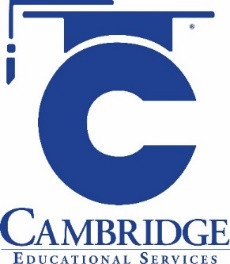 Show familiarity with simple counting techniques and use Venn diagrams. 
Level: Intermediate Skill Group: Statistics and Probability
Counting and Venn Diagrams
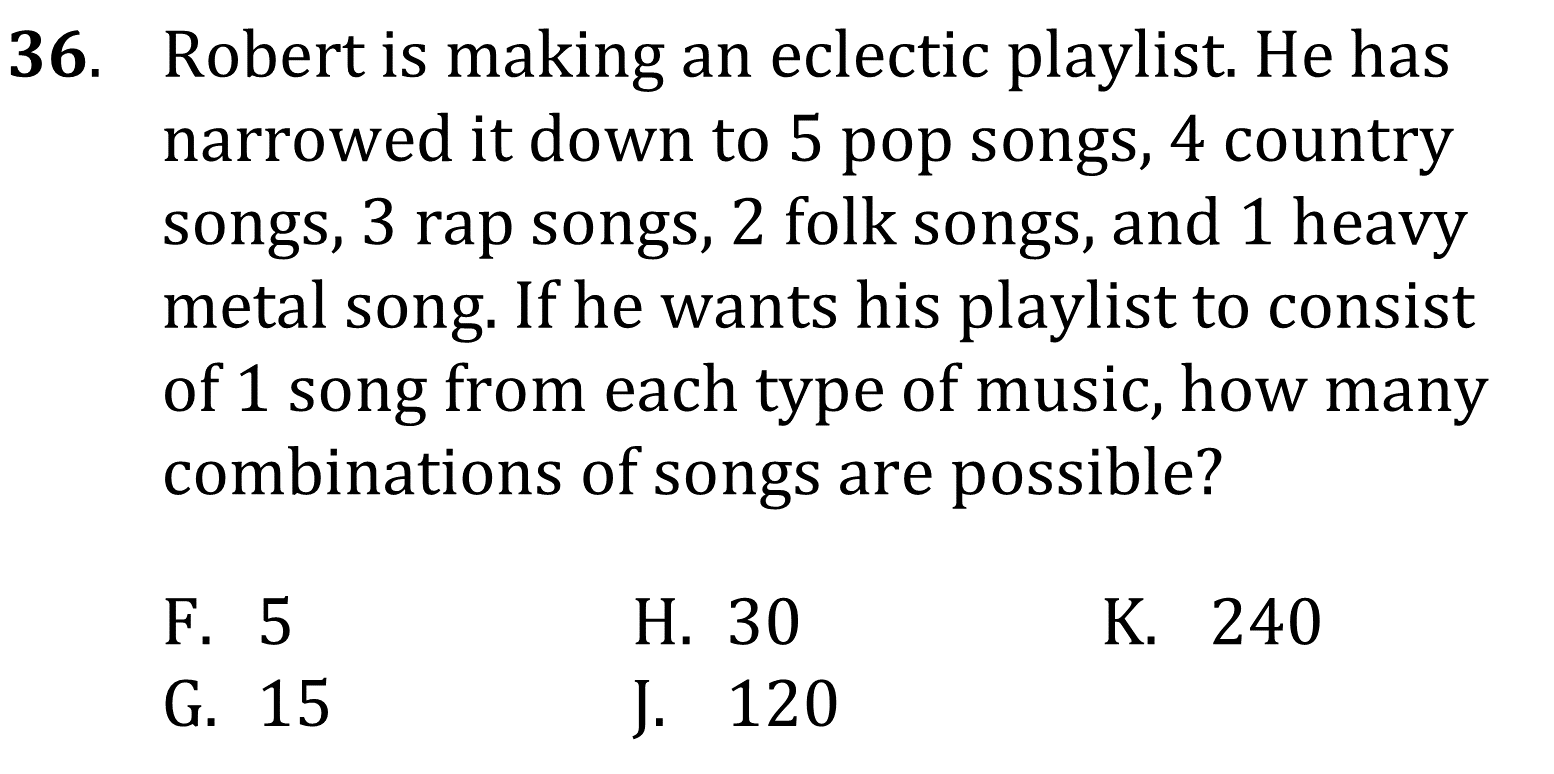 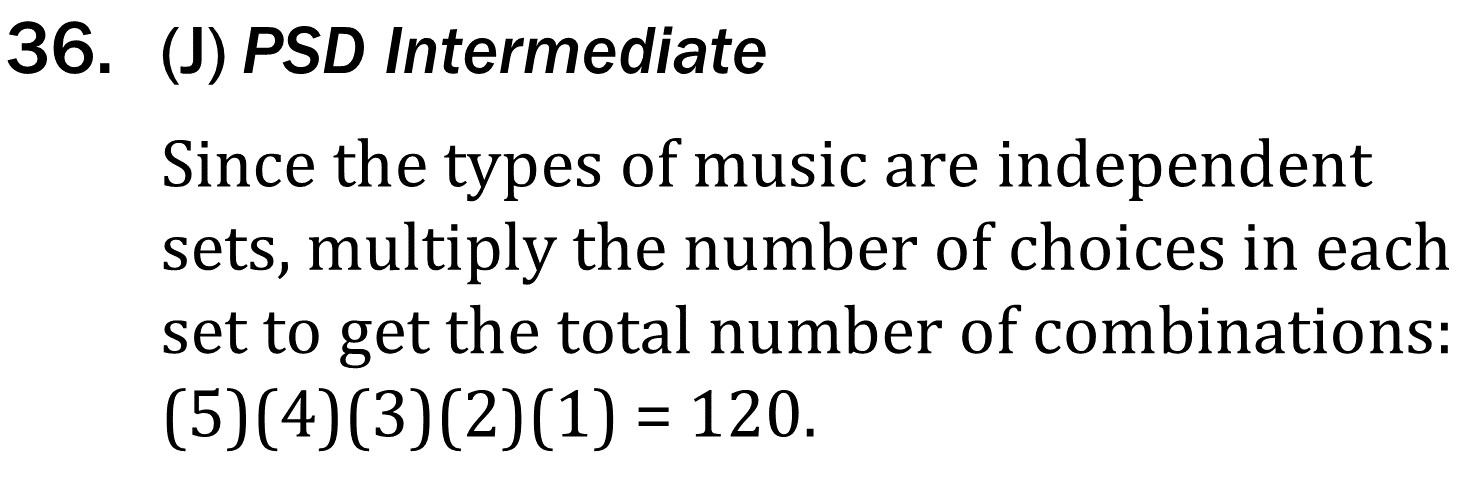 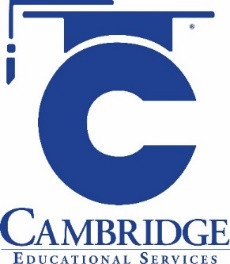 Show familiarity with simple counting techniques and use Venn diagrams. 
Level: Intermediate Skill Group: Statistics and Probability
Counting and Venn Diagrams
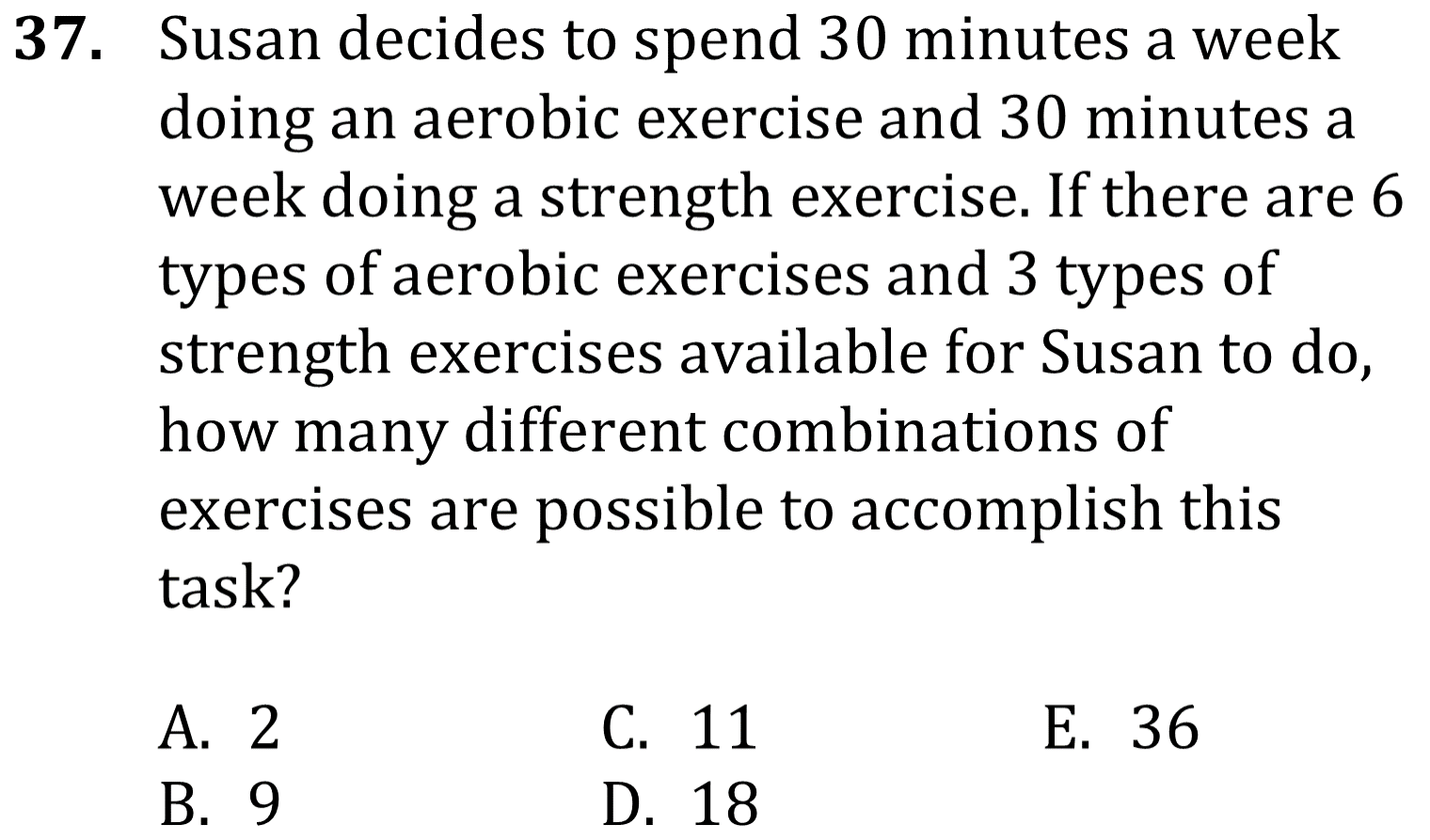 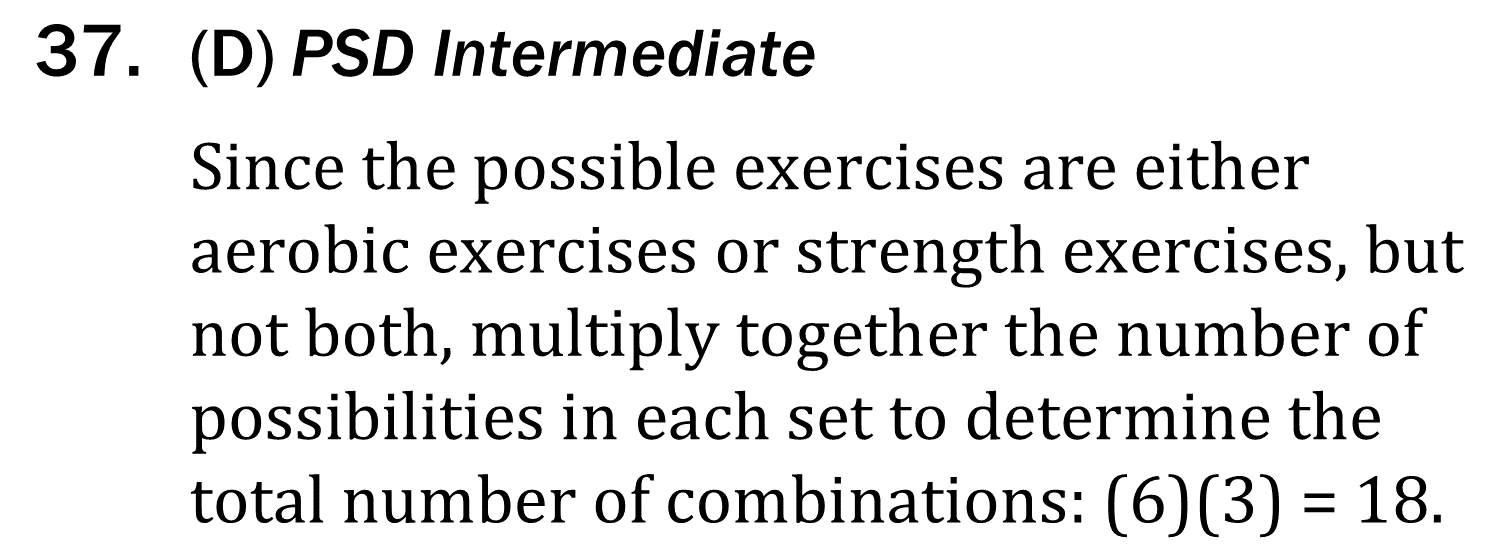 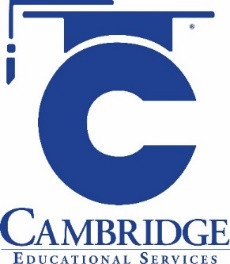 Show familiarity with simple counting techniques and use Venn diagrams. 
Level: Intermediate Skill Group: Statistics and Probability
Counting and Venn Diagrams
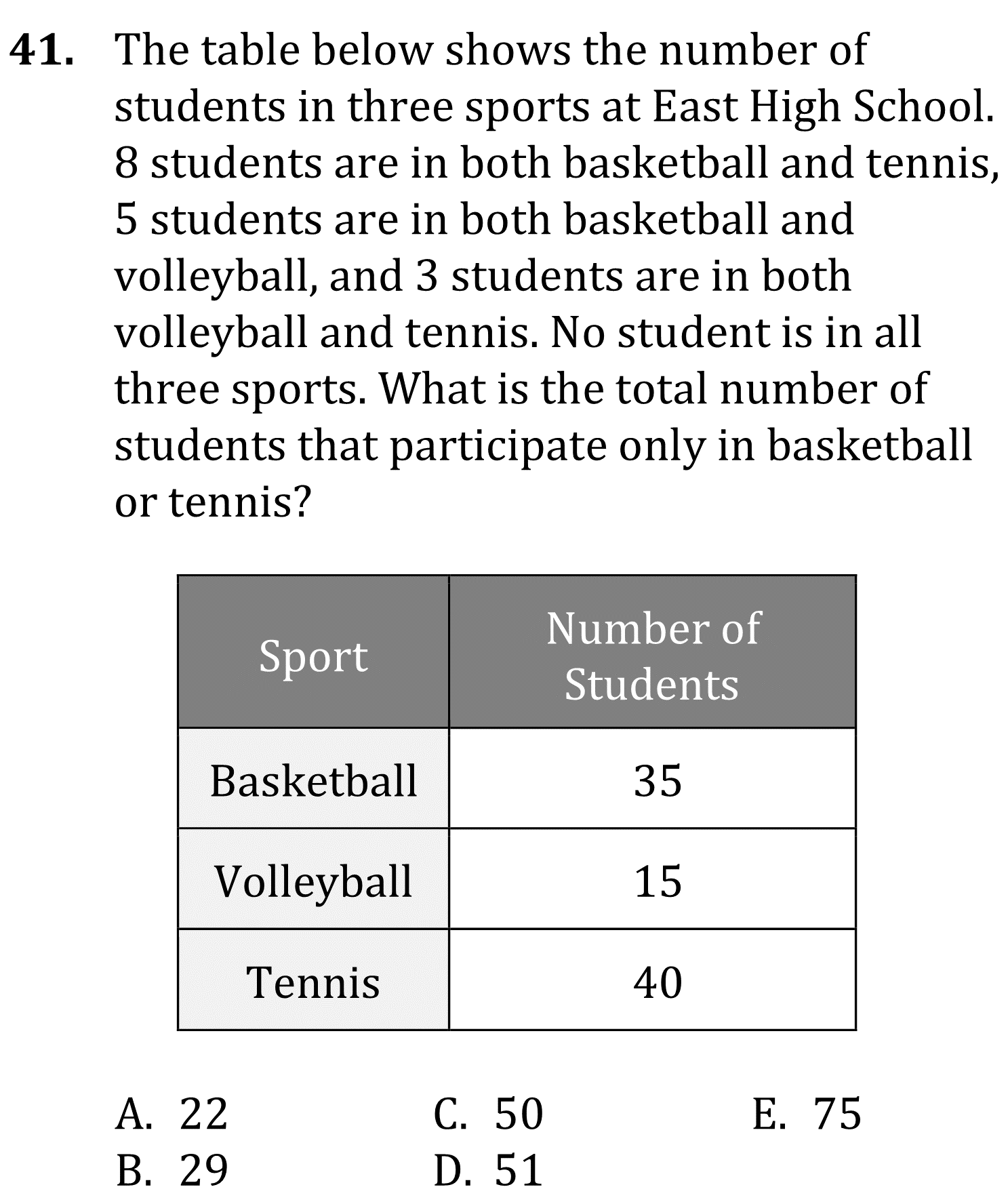 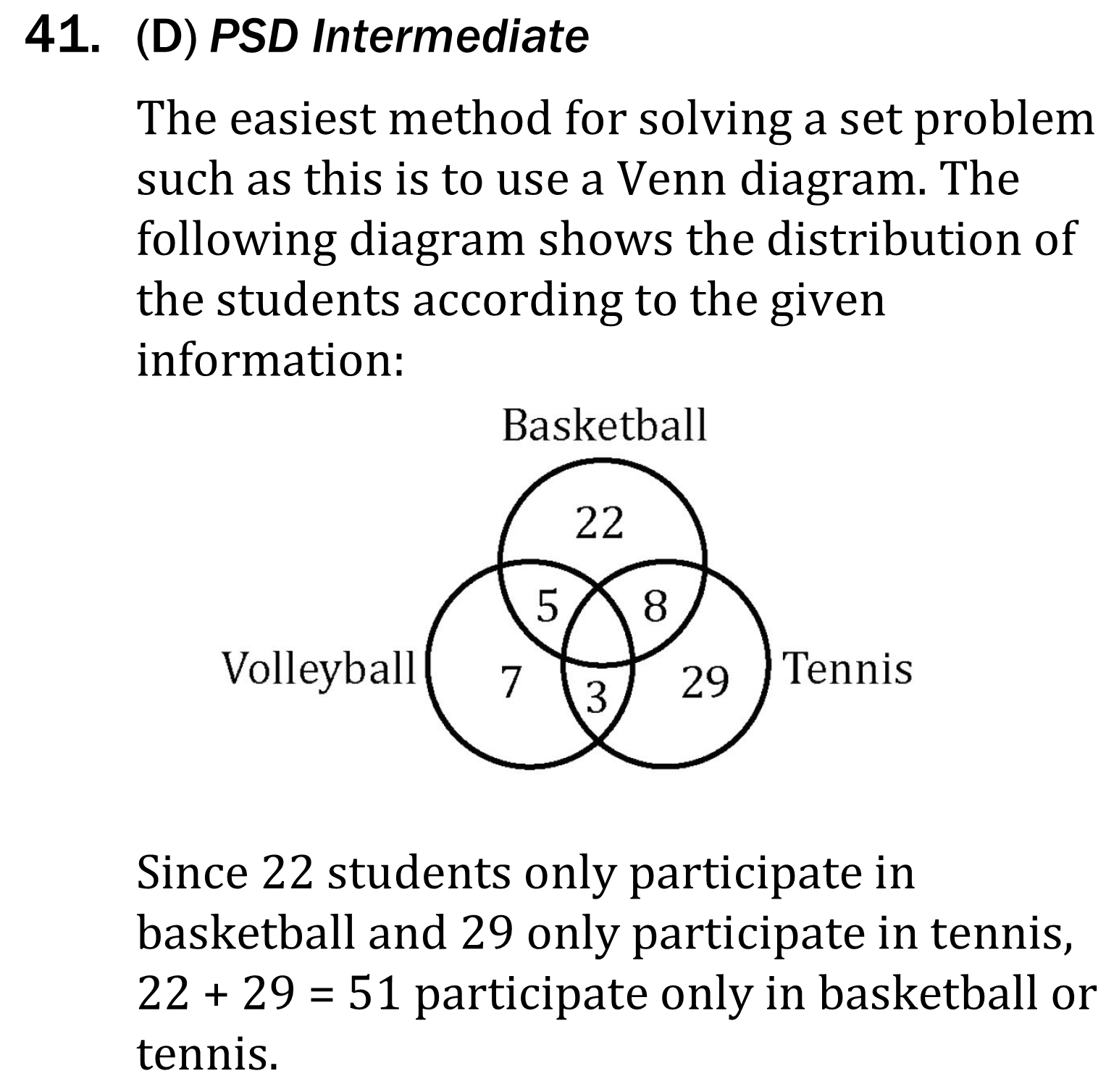 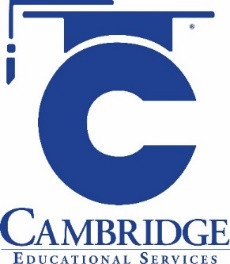 Show familiarity with simple counting techniques and use Venn diagrams. 
Level: Intermediate Skill Group: Statistics and Probability
Counting and Venn Diagrams
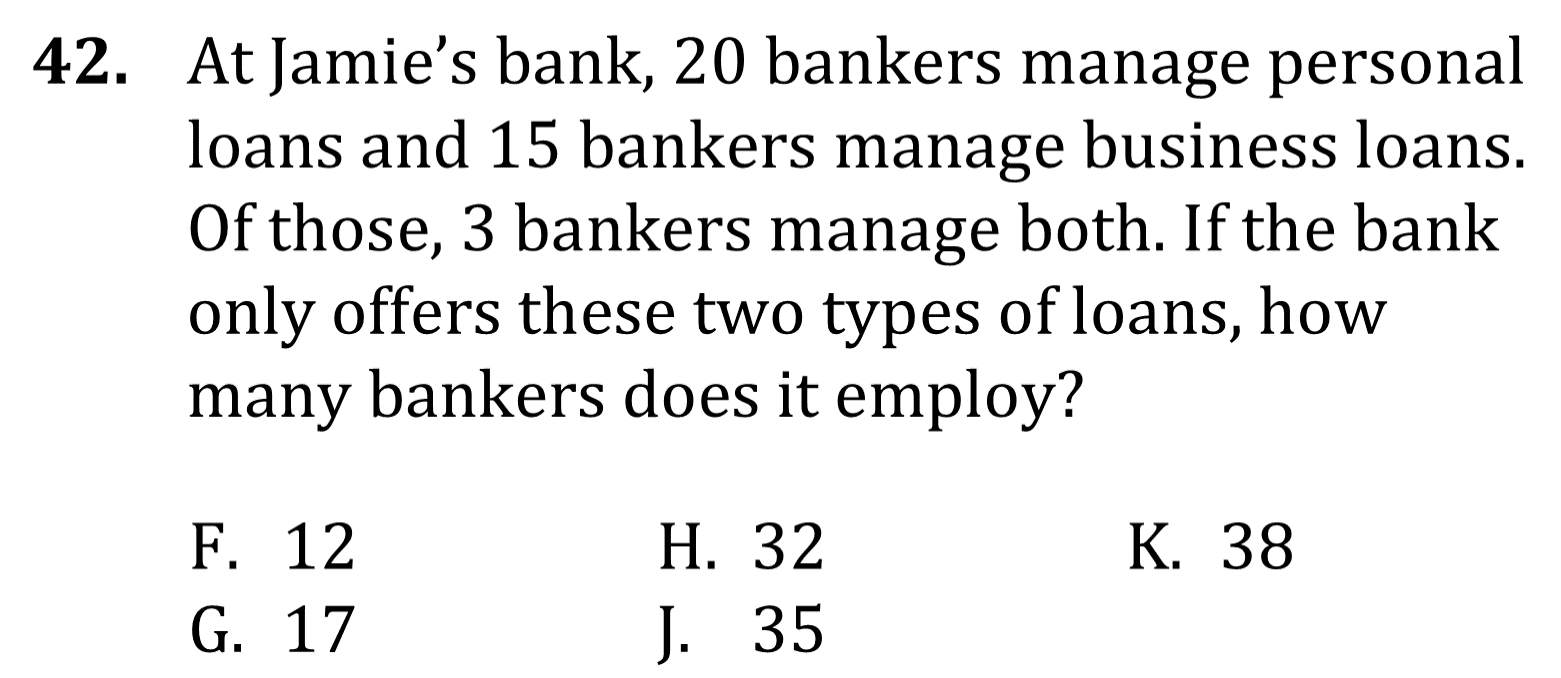 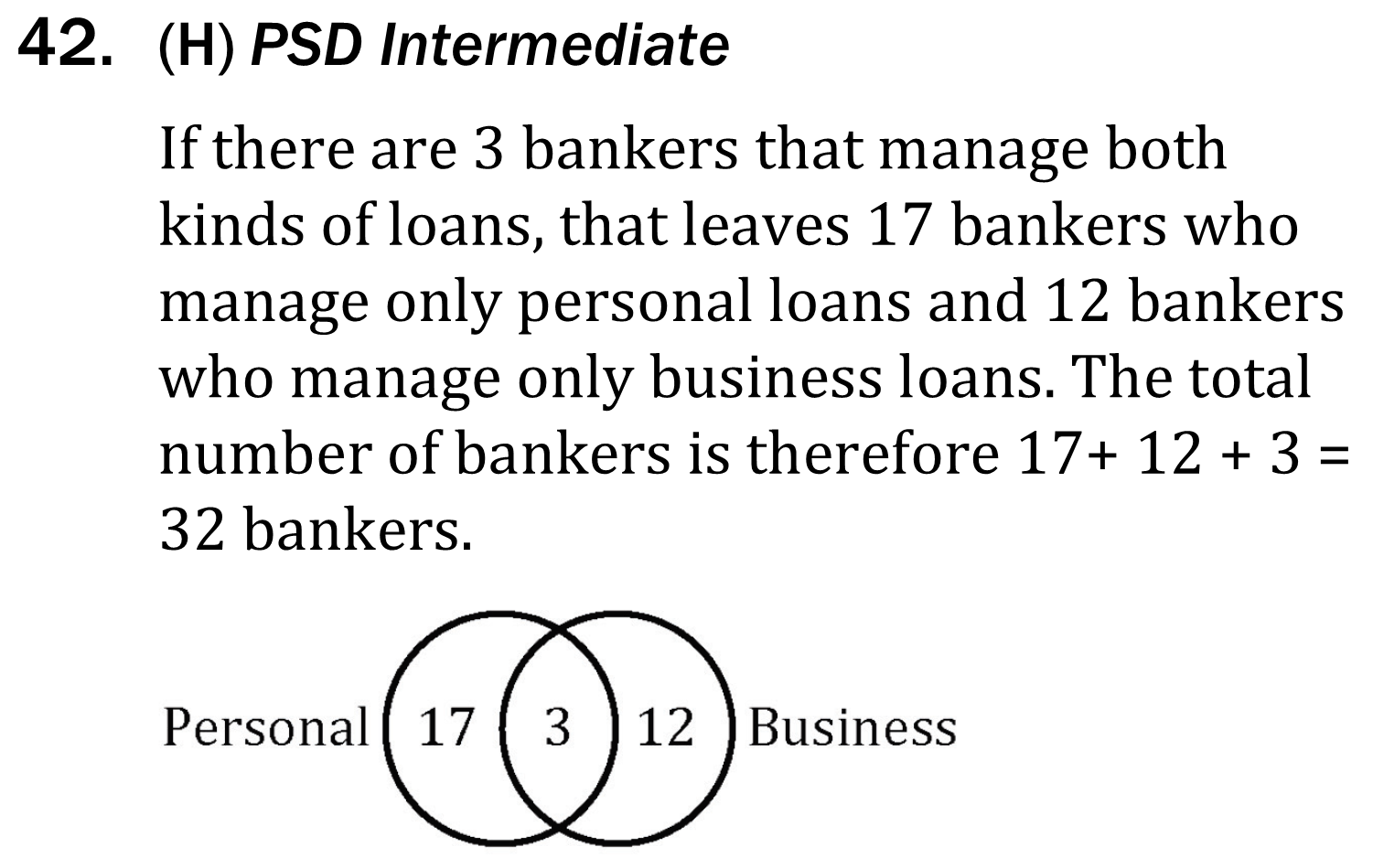 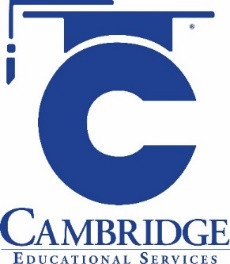 Show familiarity with simple counting techniques and use Venn diagrams. 
Level: Intermediate Skill Group: Statistics and Probability